CS1020
Week 3: 29th January 2015
Contents
Introduction
UNIX environment
Input/Output: Practice Exercise #9
Take-home Lab #1
Exercise 1: Temperature Conversion
Exercise 2: Palindromes
Exercise 3: Overlapping Rectangles
2
Week 3
Introduction
Week 3
Introduction
I’m ________
*SoC background*
*interesting things about yourself?*
*some basic expectations of your lab sessions*
*email/preferred mode of contact for students*
etc.
Lab TAs, please customise this slide.
4
Week 3
Lab Schedules (Tentative)
Plan is tentative. Refer to module website for the most up-to-date plan.
Assessments
5
[CS1020 Lecture 0: Course Admin]
UNIX environment
UNIX commands
Vim
Week 3
Important UNIX Commands (1/2)
Change Directory (cd)
cd [directory name]
cd  .. (to go back to parent directory)
cd (to go to home directory)
List Content (ls)
ls (list current directory)
ls –al (include hidden files/folders, in long format)
Copy/remove/move (cp, rm, mv)
mv command is also used for renaming files
Edit File in VIM (vim)
vim [file name]
Auto-completion of filename/directory name
Use <tab> button
7
Week 3
Important UNIX Commands (2/2)
Java Compile (javac)
javac *.java (shortcut to compile all java files)
Running Java Program (java)
java [program name without extension]
java [class name] < [input file] > [output file](input/output redirection)
Checking for Difference (diff)
diff  [filename1] [filename2]
Difference in a single space or an extra line will be noted
Manual (man)
man [command name]
When you are not sure what the command does, or what options it has
8
Week 3
Some VIM Commands
Command Mode: (to get into command mode, press ESC key)
:q! → Exit without saving changes
:wq or ZZ → Save and Exit (don’t press ctrl-z!)
dd → Delete the current line (ndd → delete n lines)
yy → Yank (copy) the current line (nyy → yank n lines)
p → paste after current line (P → paste before current line)
:n or nG → Go to line number n (Example: 12G)
w → go to next word (b → go back to previous word)
/[pattern] → Search for the pattern
n → Search next in the same direction
N → Search next in the opposite direction
See “Vim editor” in CS1020 Online web page:
http://www.comp.nus.edu.sg/~cs1020/2_resources/online.html
9
Week 3
Input/Output
Practice Exercise 9
Week 3
Input: Reading Standard Input
Scanner Class
Initialization: Scanner sc = new Scanner(System.in);
hasNext() and variants
Check if there exists another input
next() and variants
Get the next input
Variants: Int, Line, Doubleexample: hasNextInt() and nextLine()
There is NO nextChar() and hasNextChar() variant
Type of Input: (from Practice Exercise 9)
Type 1: Number of Operations is specified
Type 2: Read until Terminating Special Character
Type 3: Read until End of File
11
Week 3
Input: Type 1 Input (Example)
public static void main(String[] args) {
	// … Code Section Omitted
	// … Other Initialization

	Scanner sc = new Scanner(System.in);
	int numOps = sc.nextInt();
	for (int i=0; i<numOps; i++) {
		// Read Other Inputs
	}
 	// … Code Section Omitted
}
12
Week 3
Input: Type 2 Input
Steps:
Instantiate a Scanner object
Read the First Input
Loop until Terminating Special Character encountered


Read into tempInput again
Scanner sc = new Scanner(System.in);
String tempInput = sc.next();
while (!tempInput.equals(TERMINATING_CHAR)) {	// Read Other Input (if exists)		// Step 4 Here}
tempInput = sc.next();
13
Week 3
Input: Type 2 Input (Example)
public static void main(String[] args) {
	// … Code Section Omitted
	// … Other Initialization

	Scanner sc = new Scanner(System.in);
	String tempInput = sc.next();
	while (!tempInput.equals(TERMINATING_CHAR)) {
		// Read Other Input

		tempInput = sc.next();
	}
 	// … Code Section Omitted
}
14
Week 3
Input: Type 3 Input
Steps:
Instantiate a Scanner object 

Loop until End of File
Scanner sc = new Scanner(System.in);
while (sc.hasNext()) {	// Read Other Input}
15
Week 3
Input: Type 3 Input (Example)
public static void main(String[] args) {
	// … Code Section Omitted
	// … Other Initialization

	Scanner sc = new Scanner(System.in); 	while (sc.hasNext()) {
		// Read Other Inputs
	}
 	// … Code Section Omitted
}
16
Week 3
Input: Hybrid Input
Combines two or more different input types into a single program
e.g.: Type 3 Input on the Outside, Type 1 Input on the Inside.
public static void main(String[] args) {
	// … Code Section Omitted
	// … Other Initialization

	Scanner sc = new Scanner (System.in); 
	while (sc.hasNext()) {
		int numOps = sc.nextInt();
		for (int i=0; i<numOps; i++) {
			// Read Other Inputs
		}
	}
 	// … Code Section Omitted
}
17
Week 3
Output: Printing Standard Output
With newline character at the end



Without newline character at the end


Note that for CodeCrunch, your last output line should contain a newline character at the end
System.out.println("Output String Here");
System.out.print("Output String Here\n");
System.out.print("Output String Here");
18
Week 3
Take-home Lab #1
Exercise 1 – Temperature Conversion
Week 3
Ex 1: Temperature Conversion (1/5)
Convert temperature of various scales
From Fahrenheit to Celcius:
°C = (5/9) × (°F – 32)
From Celsius to Fahrenheit:
°F = 1.8 × °C + 32
From Celsius to Kelvin:
°K = °C + 273.15
20
Week 3
Ex 1: Temperature Conversion (2/5)
Write a program to…
Read a temperature and convert the value from one scale to another
Contains four conversion methods (three of which must be from exercise pdf file)
Output converted temperature in two decimal places
21
Week 3
Ex 1: Temperature Conversion (3/5)
Sample run
Enter temperature: 300.0 

Choose source scale: 
1. Celsius 
2. Fahrenheit 
3. Kelvin 
Enter your choice: 3 

Choose destination scale: 
1. Celsius 
2. Fahrenheit 
Enter your choice: 1 

300.0 degrees Kelvin = 26.85 degrees Celsius
22
Week 3
Ex 1: Temperature Conversion (4/5)
Use DecimalFormat class (requirement)
Print properly formatted output (2 decimal places)
Check out the API! http://docs.oracle.com/javase/7/docs/api/java/text/DecimalFormat.html
23
Week 3
Ex 1: Temperature Conversion (5/5)
Create DecimalFormat object with appropriate pattern
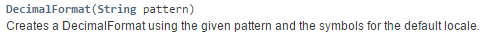 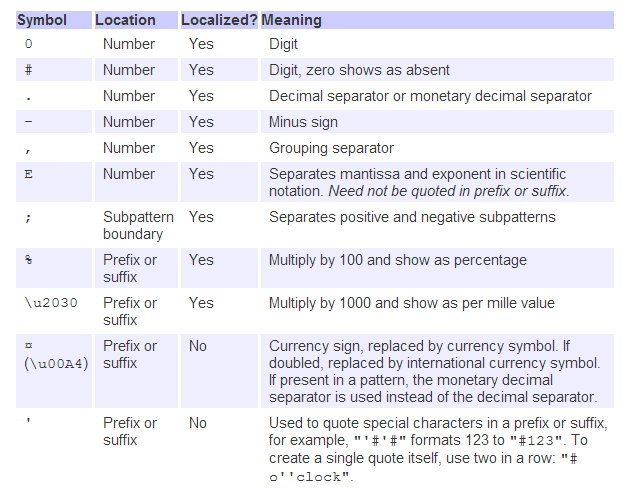 24
Week 3
Take-home Lab #1
Exercise 2 – Palindromes
Week 3
Ex 2: Palindromes (1/5)
Palindrome: A string that reads the same backward as forward – ignoring case and non-letters
Examples
raDAR
aibohphobia  Do you know what this means?
Race-car 7…
Madam, I’m Adam
A man, a plan, a canal – Panama!
26
Week 3
Ex 2: Palindromes (2/5)
Write a program to…
Read in several lines of text
For each line, check if it is a palindrome
Count and output the number of palindromes read
Sample runs

Enter text: Race-car 7...
Enter text: I like CS1020
Enter text: 12 noon
Enter text:    Madam, I'm    Adam 
Enter text: (user pressed ctrl-d here)
Number of palindromes = 3
Enter text: Don't nod
Enter text:    Never  odd  or  even
Enter text: Too bad – I hid a boot
Enter text: Madam, in Eden I'm Adam
Enter text:   Oozy rat in a sanitary zoo
Enter text: (user pressed ctrl-d here)
Number of palindromes = 5







27
Week 3
Ex 2: Palindromes (3/5)
Preprocessing the string before checking if it is a palindrome:
Remove all non-letters
Convert all letters to lowercase
Check out the API! http://docs.oracle.com/javase/7/docs/api/
28
Week 3
Ex 2: Palindromes (4/5)
Remove all non-letters
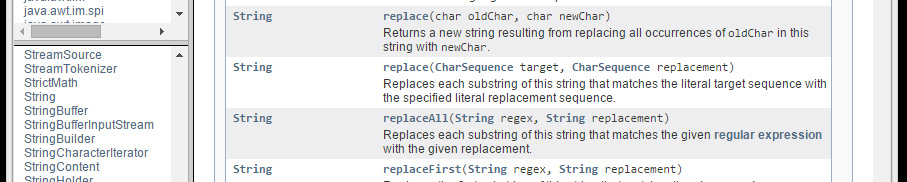 Convert all letters to lower case
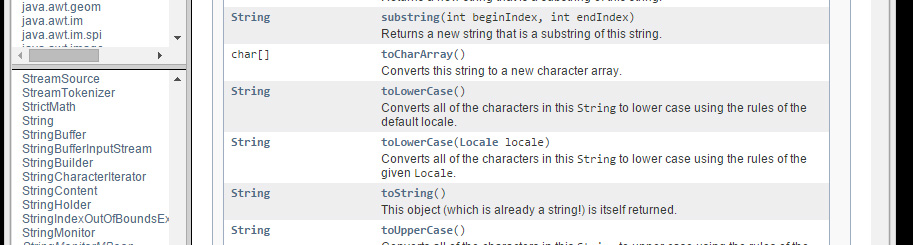 29
Week 3
Ex 2: Palindromes (5/5)
replaceAll(String regex, String replacement)
regex: Regular Expression
What is the regex for non-letters?
[^A-Za-z] (Explanation: ^ means not. Hence, not A-Z or a-z)
See IVLE “General” forum, “Regex (regular expression)” thread started by Aaron
Contains a sample program on how to use replaceAll() with regex
30
Week 3
Take-home Lab #1
Exercise 3 – Overlapping Rectangles
Week 3
Ex 3: Overlapping Rectangles (1/5)
Write a program to…
Read in integer values for 4 points
First two points are opposite vertices of one rectangle and subsequent two are for second rectangle
Compute the overlap area of the two rectangles
Sample run
Enter 2 opposite vertices of 1st rectangle: 3 -1 15 6 
Enter 2 opposite vertices of 2nd rectangle: 19 2 9 10 
Overlap area = 24
32
Week 3
Ex 3: Overlapping Rectangles (2/5)
Observe the overlapping area:
X2,Y2
X2,Y4
X4,Y4
X3,Y1
X1,Y1
X3,Y3
33
Week 3
Ex 3: Overlapping Rectangles (3/5)
The overlapping rectangle bottom-left point’s x- and y-coordinates are the maximum of the other two rectangles bottom-left points’ x- and y-coordinates
MAX(X1,X3)  X3;  MAX(Y1,Y3)  Y1
X2,Y2
X2,Y4
X4,Y4
X3,Y1
X1,Y1
X3,Y3
34
Week 3
Ex 3: Overlapping Rectangles (4/5)
The overlapping rectangle top-right point’s x- and y- coordinates are the minimum of the other two rectangles top-right points’ x- and y-coordinates
MIN(X2,X4)  X2;  MIN(Y2,Y4)  Y4
X2,Y2
X2,Y4
X4,Y4
X3,Y1
X1,Y1
X3,Y3
35
Week 3
Ex 3: Overlapping Rectangles (5/5)
But….
The two points given may not lie in the same direction
Need to rearrange coordinates to form suitable points
X2,Y2
X2,Y4
X4,Y4
X1,Y1
X3,Y1
X3,Y3
36
Week 3
END OF FILE